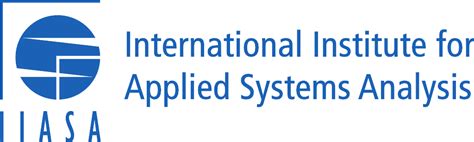 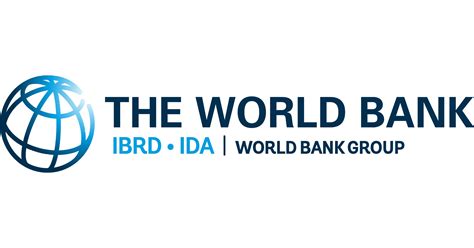 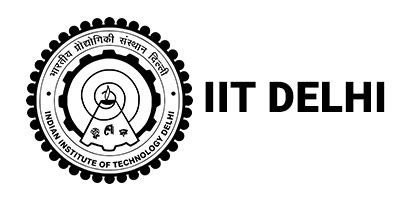 GAINS-IGP Training SessionRegistration to the GAINS ModelRobert Sander
October 9, 2020
The GAINS Model
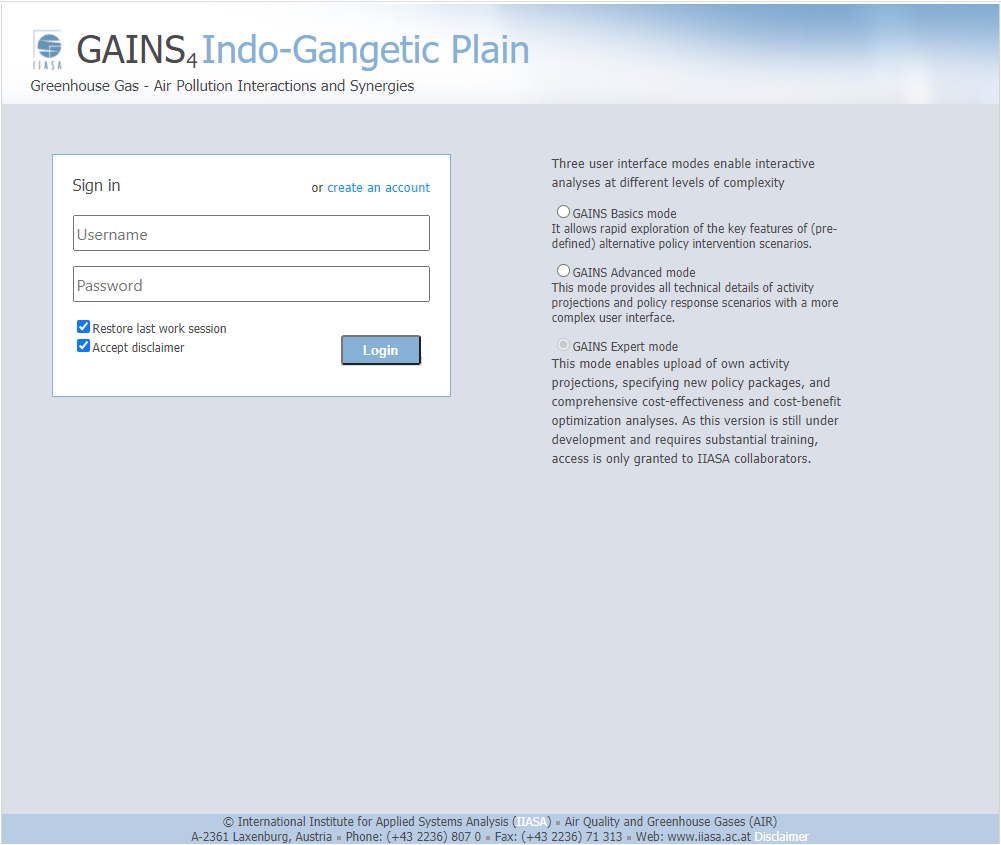 http://gains.iiasa.ac.at/gains4/IGP/index.login?logout=1
The GAINS Model
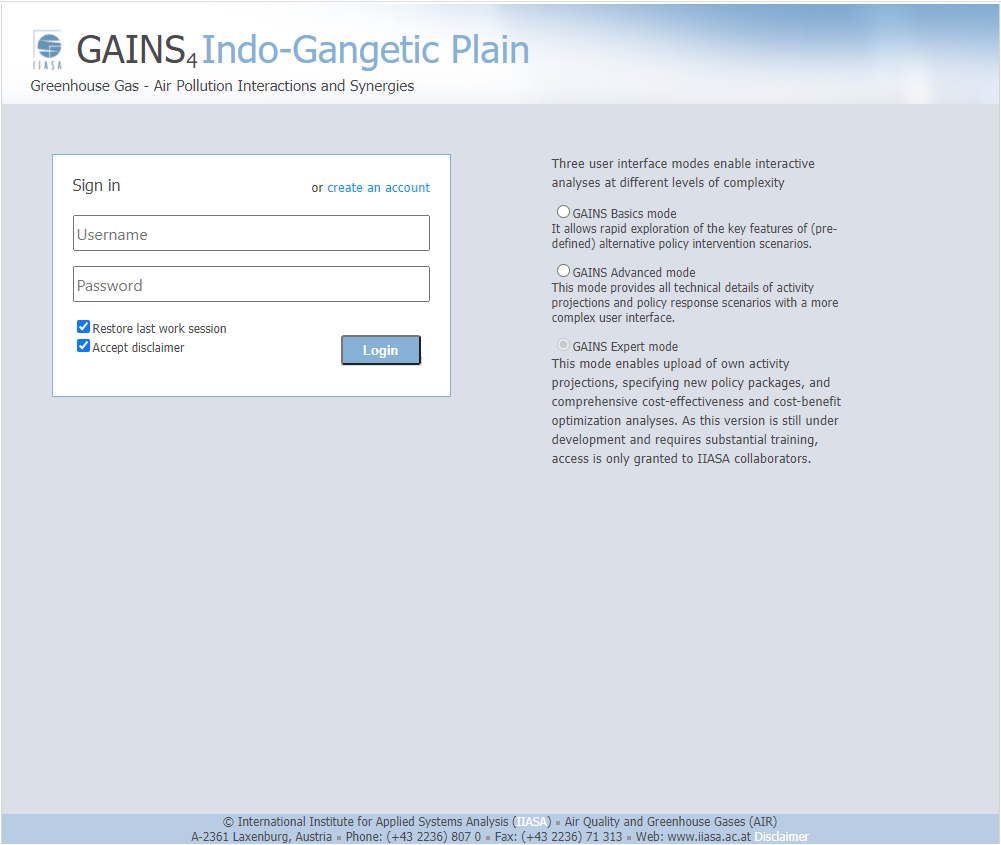 http://gains.iiasa.ac.at/gains4/IGP/index.login?logout=1
Registration
Username

Name

Email address

Password 

------------

Institute

Contact person at IIASA
Confirmation of registration
Email with Activation code
Content of the email
Follow the link

Copy the activation code
Enter the Activation code
Paste / Enter the activation code

Click accept
Ready …
Note: private versions

Access must be granted
Enter the model
With the notification of the version administrator, the user can access the particular GAINS version.

http://gains.iiasa.ac.at/gains4/IGP/index.login?logout=1


Note: Public GAINS version (e.g. Europe) can be accessed with the same user credentials.